JE VEUX
Zaz
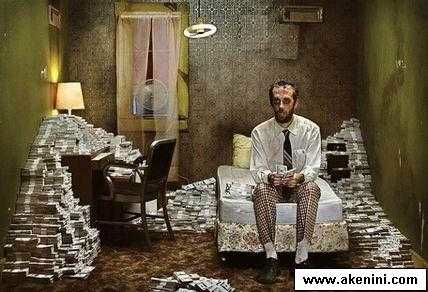 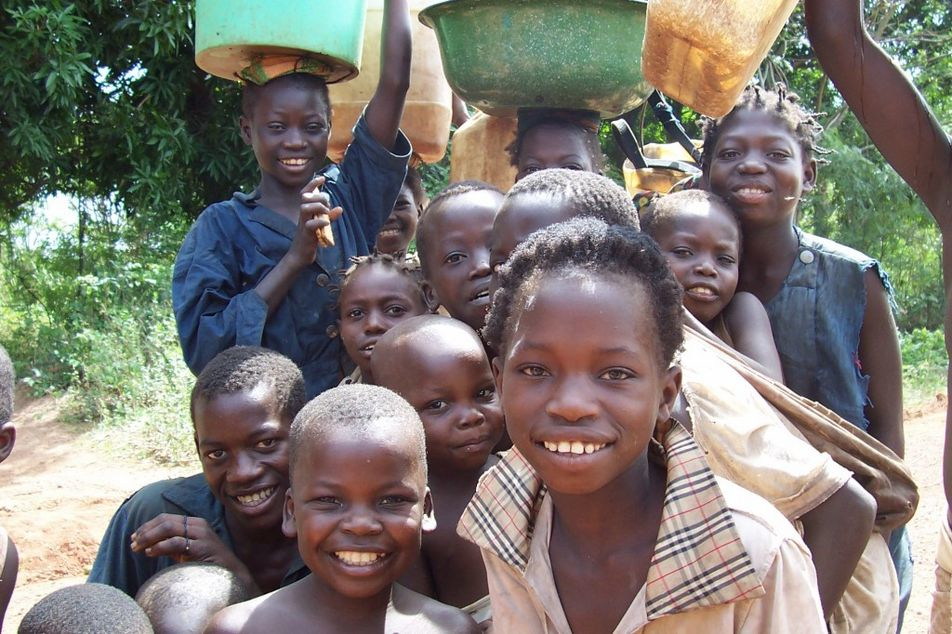 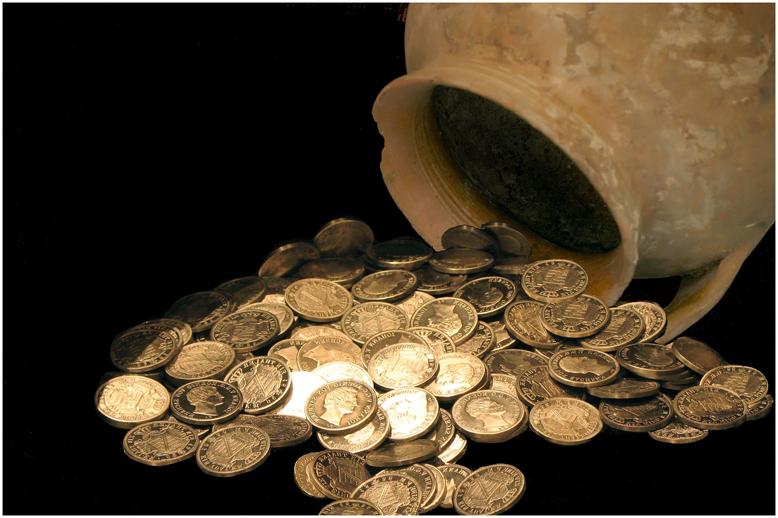 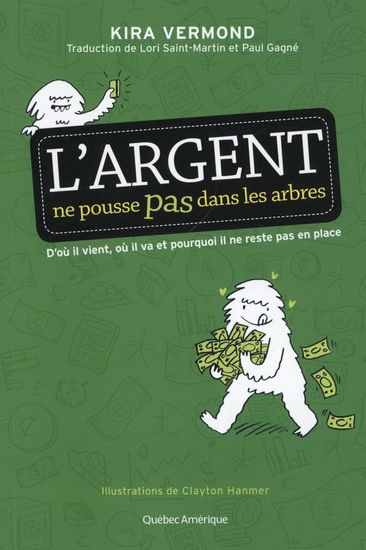 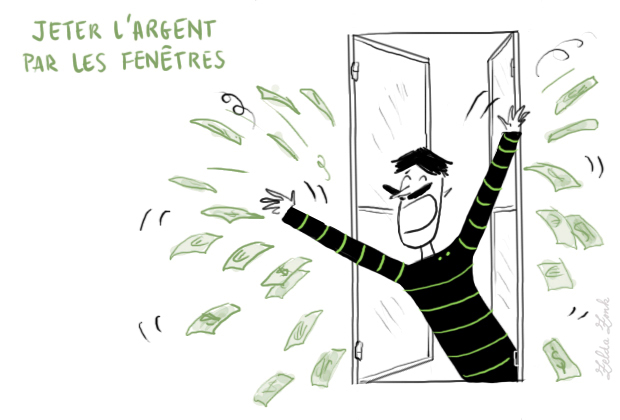 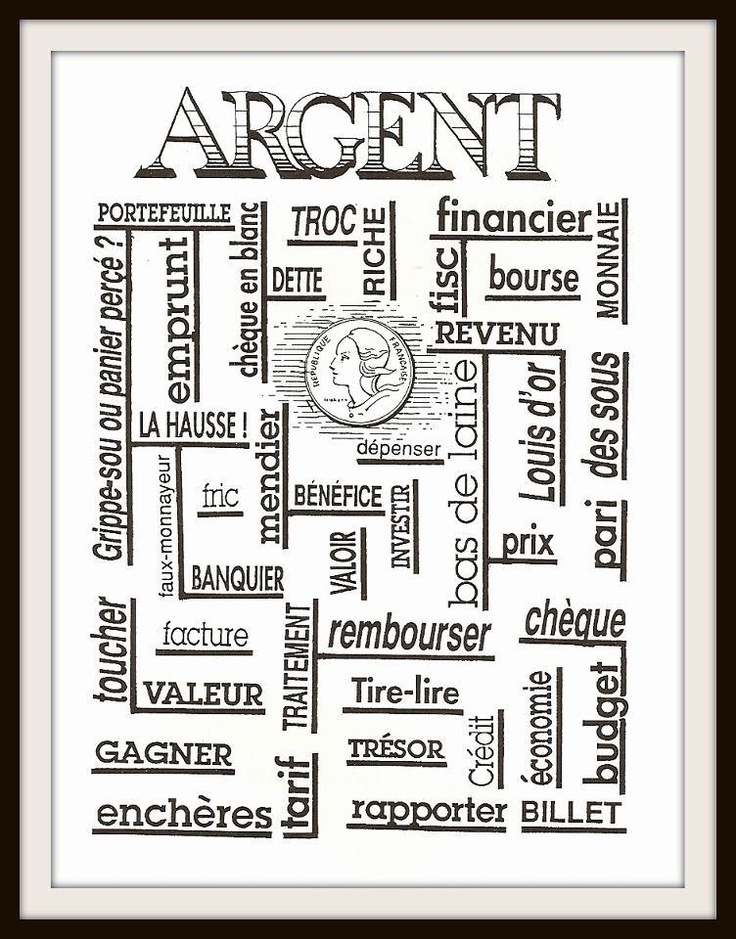 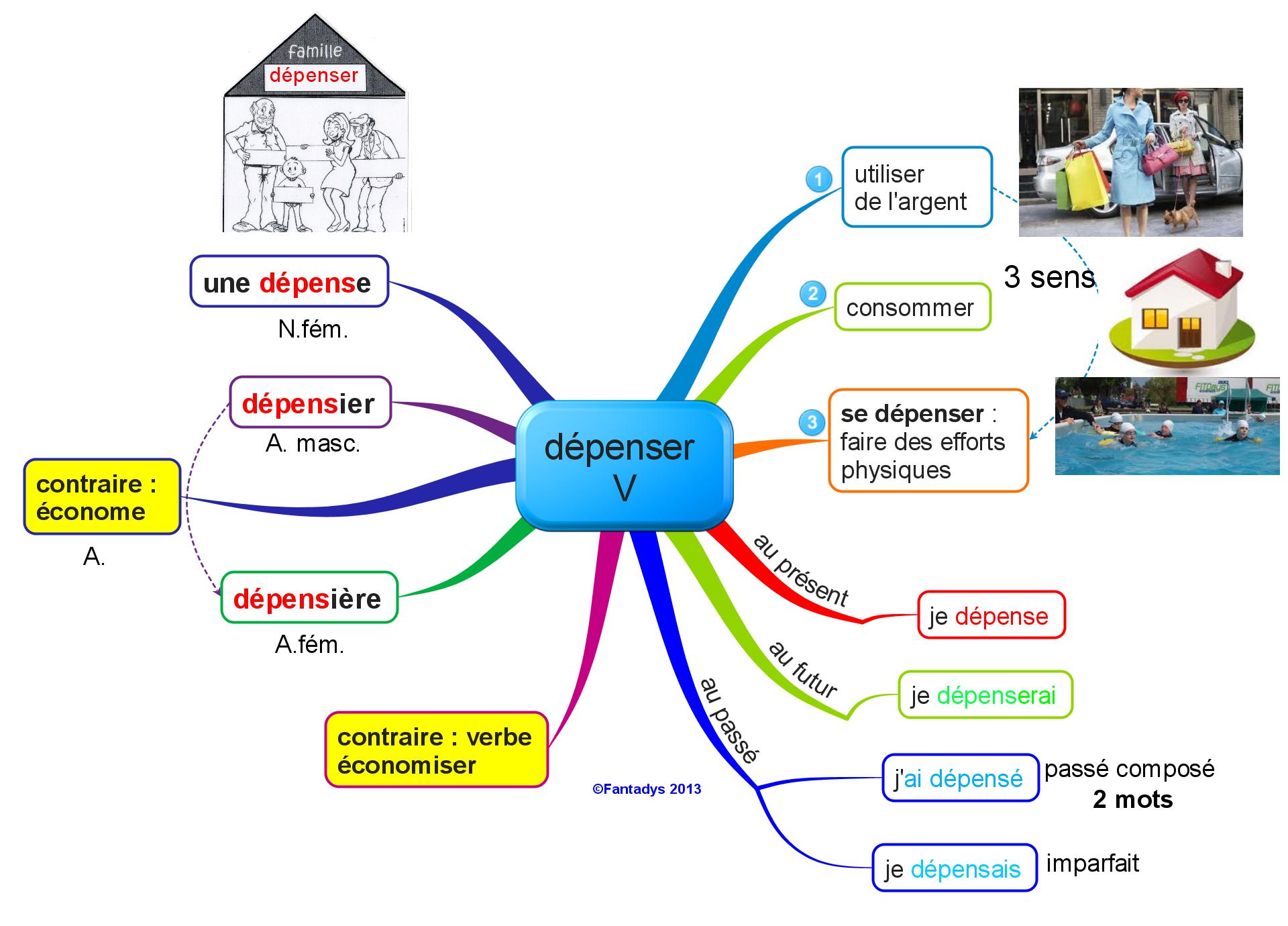